Early College High School
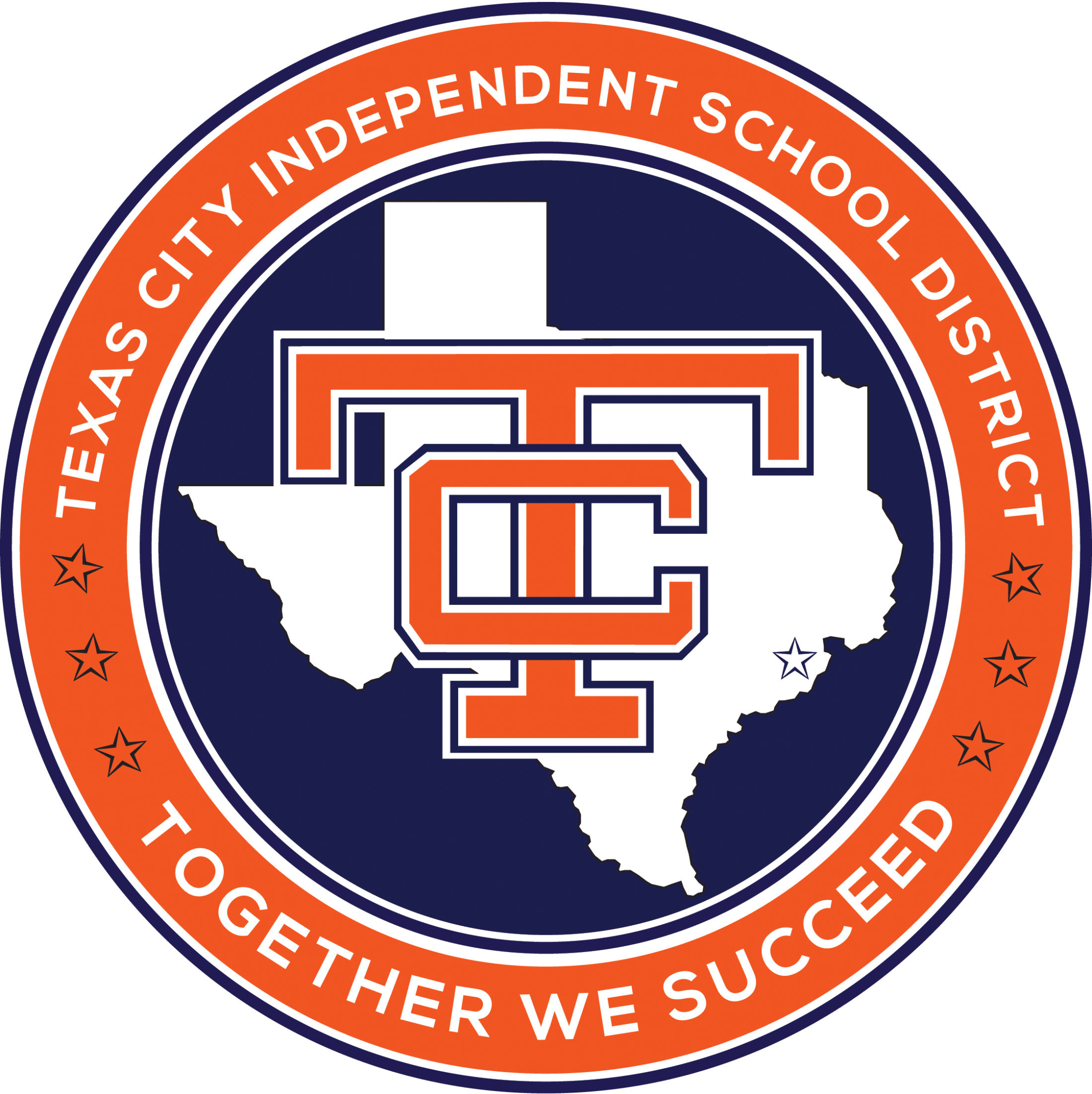 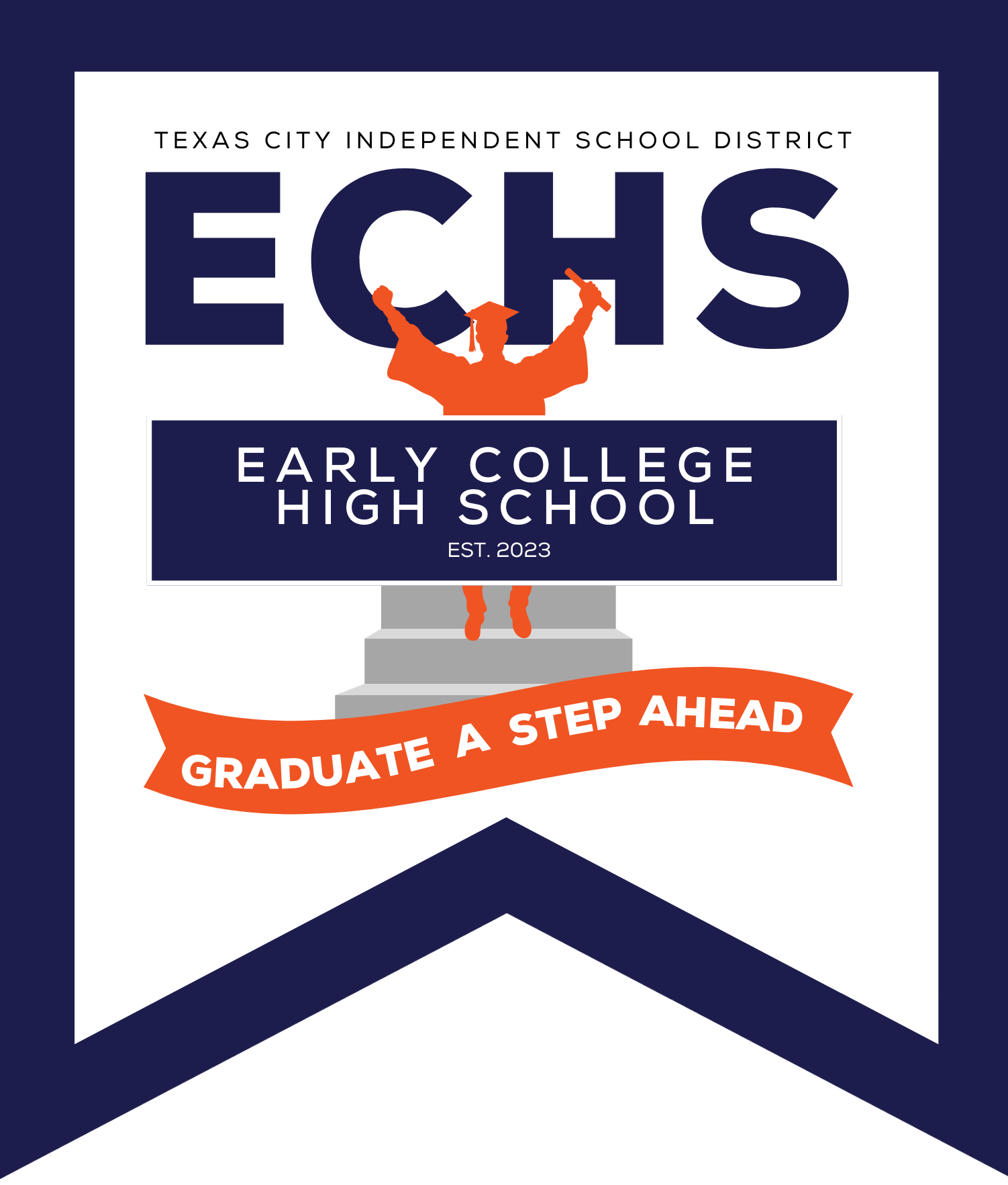 What is Early College High School?
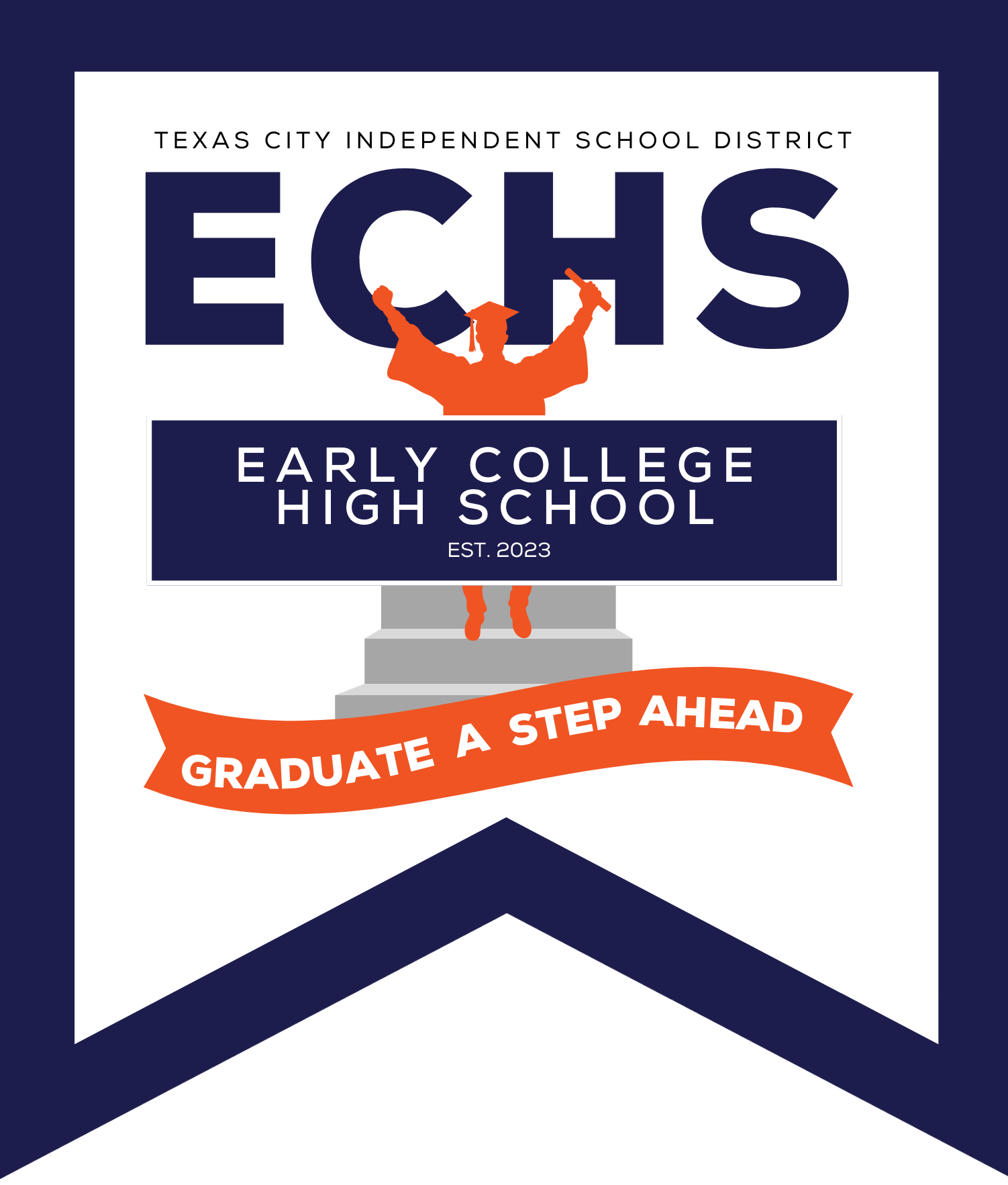 Early College High Schools (ECHS) are high schools that allow students least likely to attend college an opportunity to receive both a high school diploma and either an associate degree or at least 60 credit hours toward a baccalaureate degree. Early College High School is designed to support students who:  
might be the first in their family to attend college
want to attend college but need a no-cost solution
are motivated to challenge themselves with in depth college-level course work
are comfortable in smaller classes focused on academics
are open to accept academic guidance from dedicated, collegiate teachers and professors
are interested in student-driven clubs and other activities
live in the Texas City Independent School District
Our Purpose
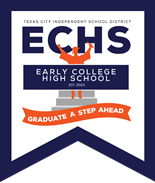 Provide college opportunities for underrepresented student groups and/or first-generation students to graduate with an Associates Degree
Increase the number of students graduating with Foundation High School Program – Distinguished Level diplomas
Allow freshman and sophomores to earn college credit
Expand college course offerings to the high school campuses
Support students with wrap-around services 
Remove financial barriers
Texas College Tuition Comparison                         60 Hours of College Credit
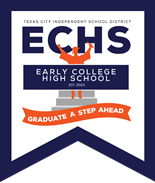 *Tuition was estimated with the assumption that the student would be living at home
[Speaker Notes: Tuition was pulled from each institution’s website site and based on 60 hours.]
Student Coursework
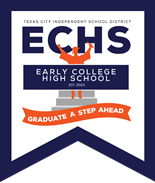 Students will have the opportunity to take either on-level or advanced core coursework (English, Math, Science, and Social Studies).
All ECHS students will participate in the AVID program (Advancement Via Individual Determination) which will provide support, study skills, and a transition to post-secondary education.
ECHS students can take up to 3 dual credit courses their freshman year.
Students take an increasing amount of college level courses as they transition through grade levels.  Eventually, students will take almost all college level courses their junior and senior years.
Upon graduation, ECHS students can earn their high school diploma and associates degree (up to 60 college hours) FREE OF CHARGE
[Speaker Notes: Explain core is English, Math, Science and SS]
Coursework Continued
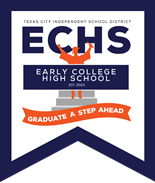 TCISD has partnered with College of the Mainland for additional dual credit courses beyond the high school’s current offerings.
ECHS students will be able to participate in campus athletics, fine arts, and some CTE programs.
[Speaker Notes: Explain core is English, Math, Science and SS]
ECHS Model
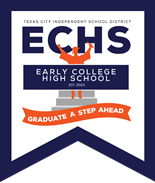 ECHS will be a school within a school model where students will complete most course work on their high school campus.
Students will have common teachers trained to support and ensure student success.
Wrap-around services including mentoring, counseling, tutoring, and academic support will be available for all ECHS students.
ECHS students will attend a Summer Bridge program between their 8th and 9th grade year.  This program will focus on transitioning to the ECHS program and preparing students for the TSIA Reading assessment.
[Speaker Notes: Explain TSIA is college entrance exam]
A Step Ahead
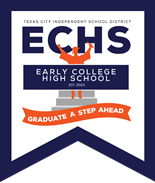 [Speaker Notes: Explain TSIA is college entrance exam]
Good Candidates for ECHS
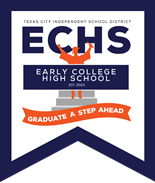 Are students who:
WORK HARD and have a GOOD ATTITUDE
May need extra support to accelerate learning
Take ownership of their learning
Have a good attendance record 
Are mature enough to work well with others
May be experiencing challenges that prevent them from making a smooth transition into college
[Speaker Notes: Attendance 90% rule]
Application Process
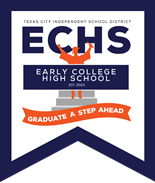 Complete the online application by February 10, 2023
Applications can be accessed:
QR Code
District website 
https://www.tcisd.org/departments/curriculum-instruction/early-college-high-school
High school websites under Early College High School
Applications will be processed 
Seats are limited on both campuses so a lottery system will be used to determine acceptance
Students may be placed on a waiting list should spots become available 
Students & parents will be notified of acceptance by March 10, 2023
[Speaker Notes: ECHS student enrollment lottery will mirror the demographics of our district]
Additional Questions?
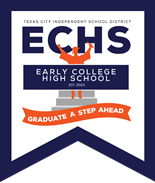 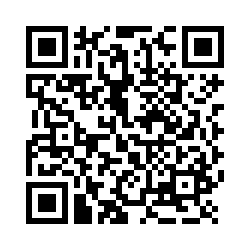 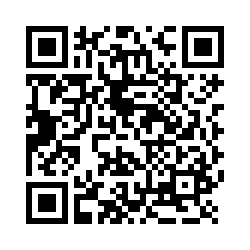